Les pousses végétales
Les germes et les pousses proviennent de graines dont on peut consommer les feuilles, les tiges, les tubercules ou les fruits.

Quelques fines herbes peuvent aussi être mises à germer.

On peut aussi trouver des pousses/germes de légumineuses.
Il est possible d'utiliser presque toutes les graines germées dans l'alimentation:

Les légumineuses : alfalfa (ou luzerne), fenugrec, haricot mungo, lentille, pois chiche…

Les céréales : avoine, blé, maïs, millet, orge, sarrasin, seigle, quinoa, riz…

Les oléagineux : sésame, tournesol, avec les fruits oléagineux : amandes, noisettes…

Les légumes : brocoli, carotte, céleri, choux, épinard, fenouil, navet, oignon, poireau.. .

Les mucilagineux : cresson, lin, roquette, moutarde…


Exception : celles qui ont des parties toxiques  
les tomates (solanacées en général), les aubergines et la rhubarbe
Pousses de céréales
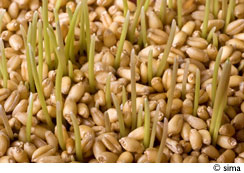 Pousses de blé
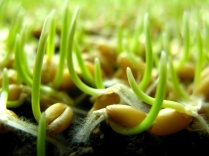 Pousses de légumineuses
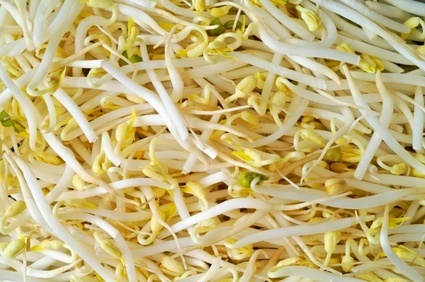 Pousses fève de soja ou 
Haricots mungo
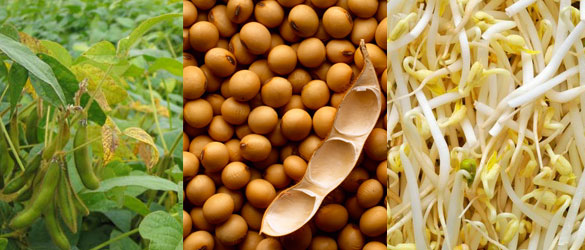 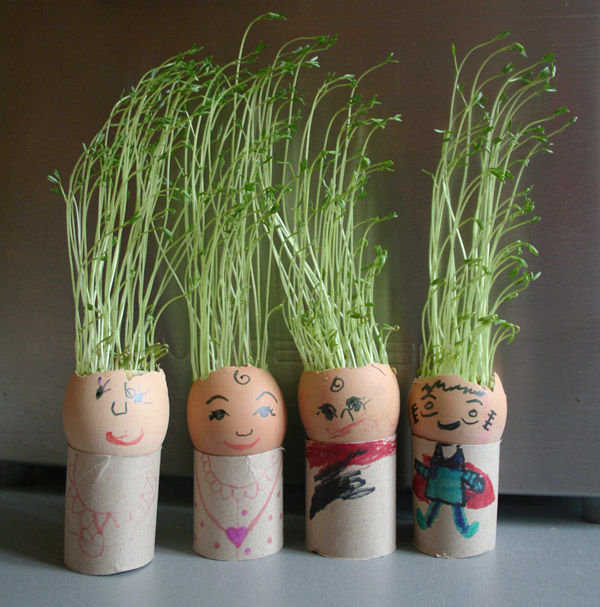 Pousses de lentilles
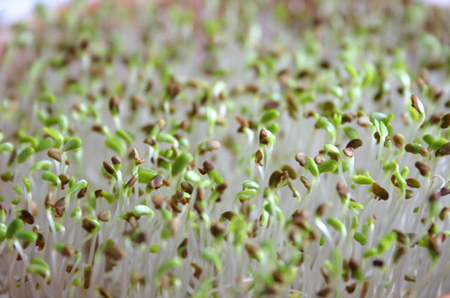 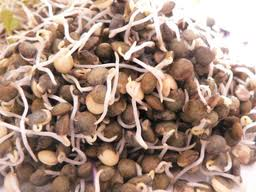 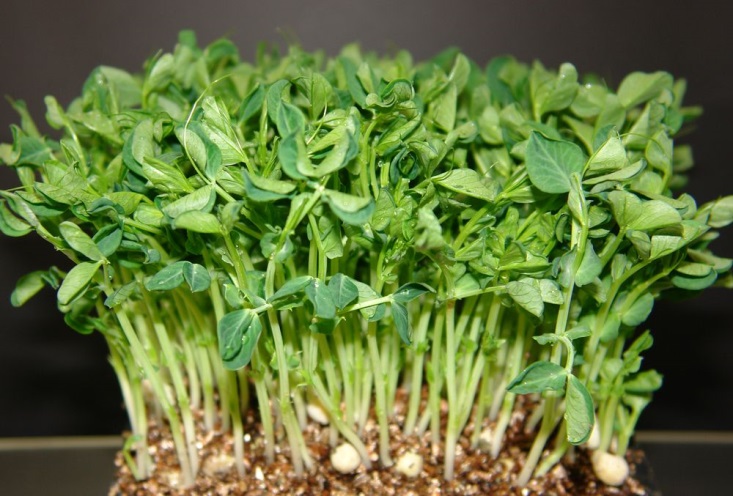 Pousses de pois
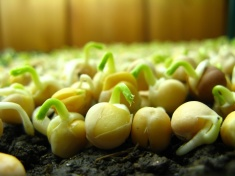 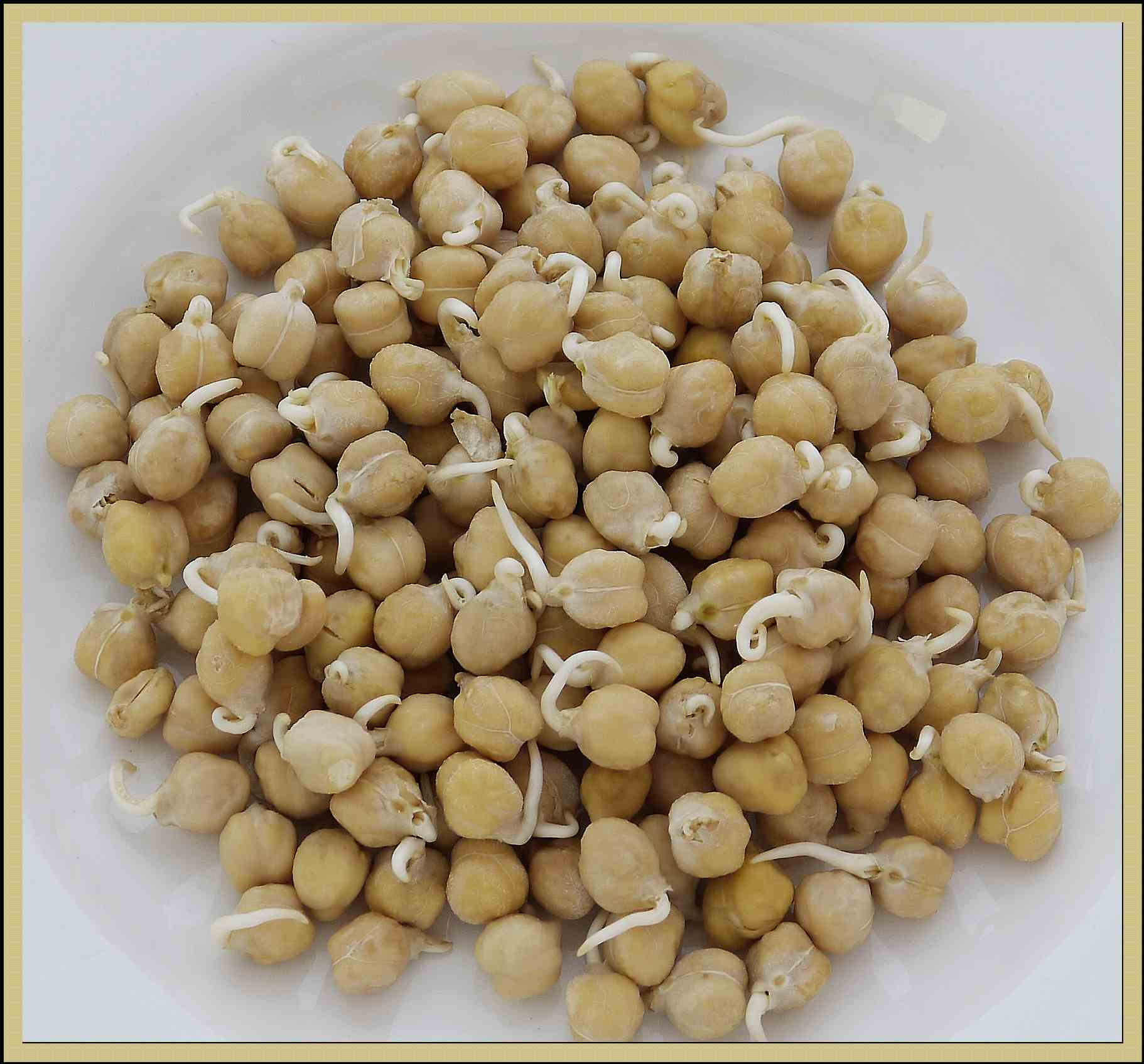 Pousses de
 pois chiche
Pousses de légumes, plantes et fines herbes
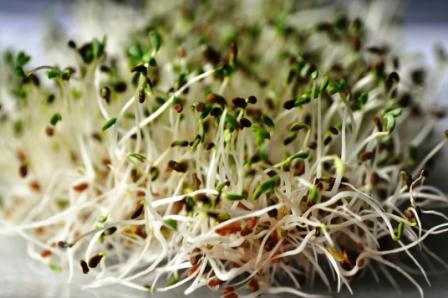 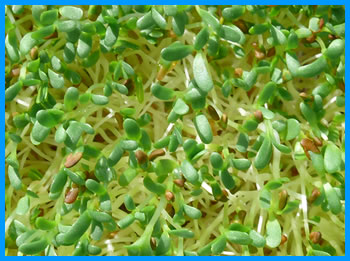 Pousses d’alfalfa
(luzerne)
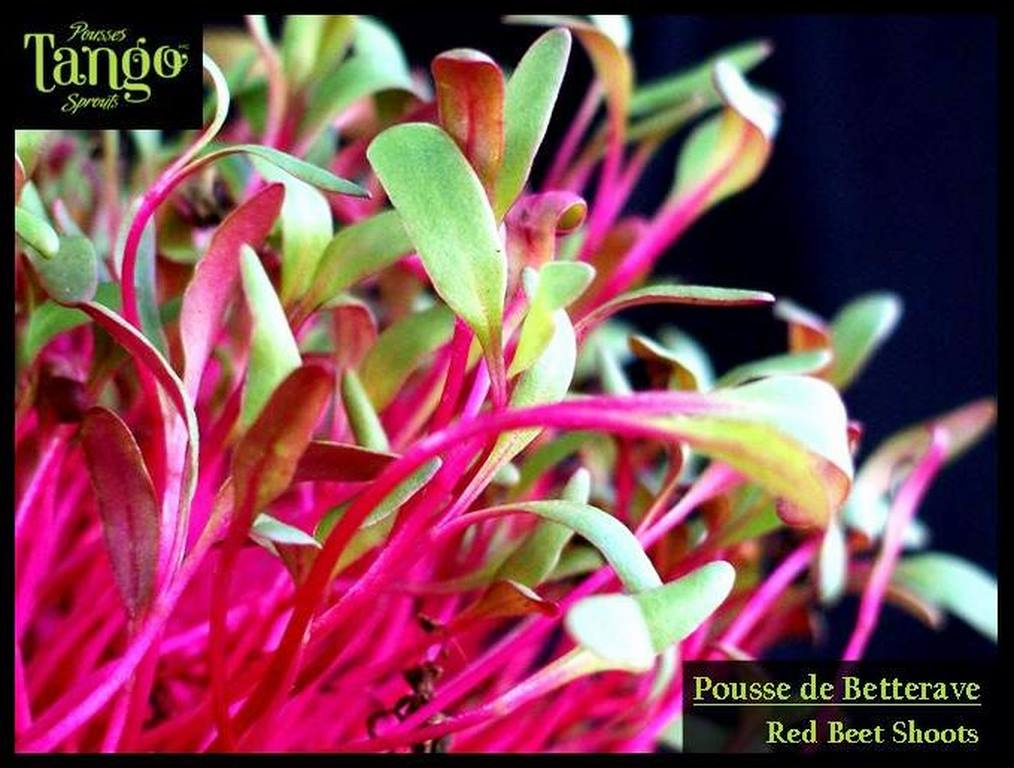 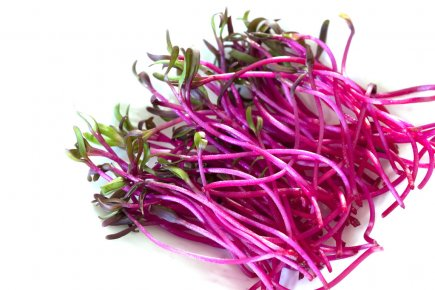 Pousses de betterave rouge
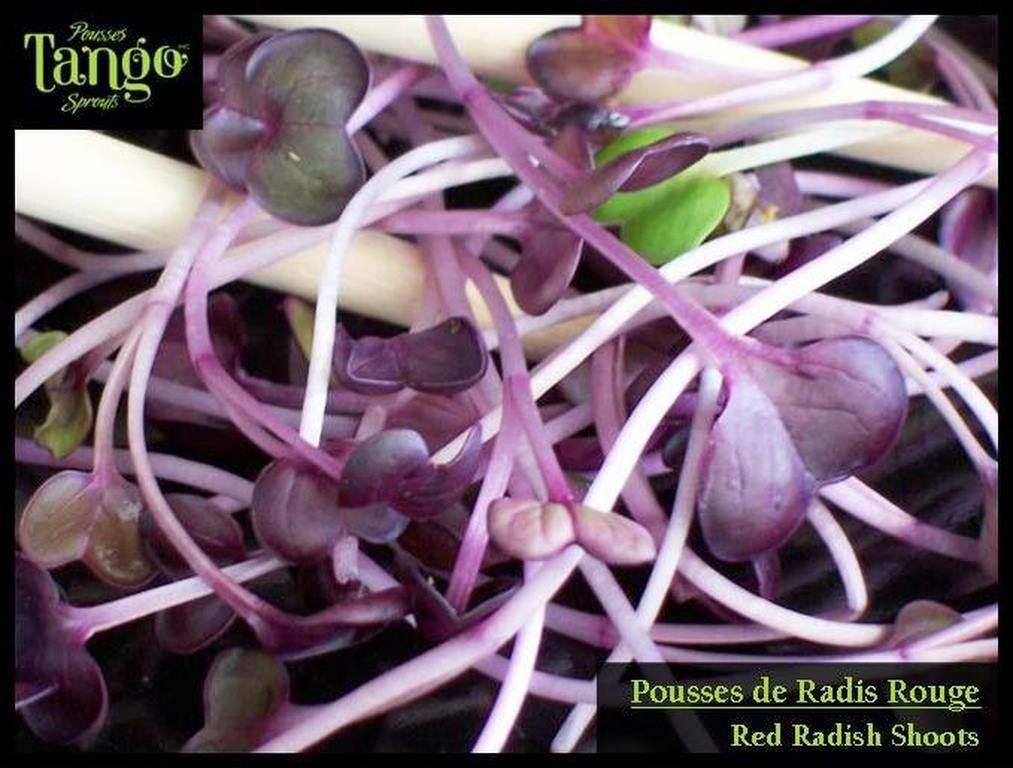 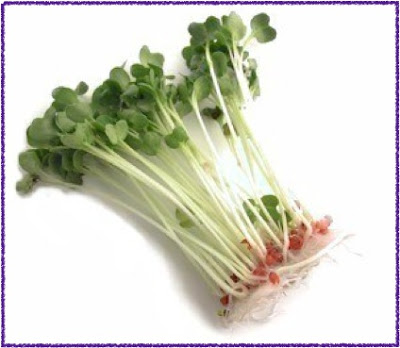 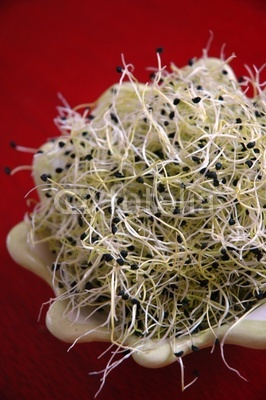 Pousses d’oignon
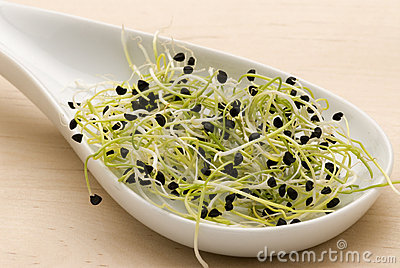 Pousses de basilic
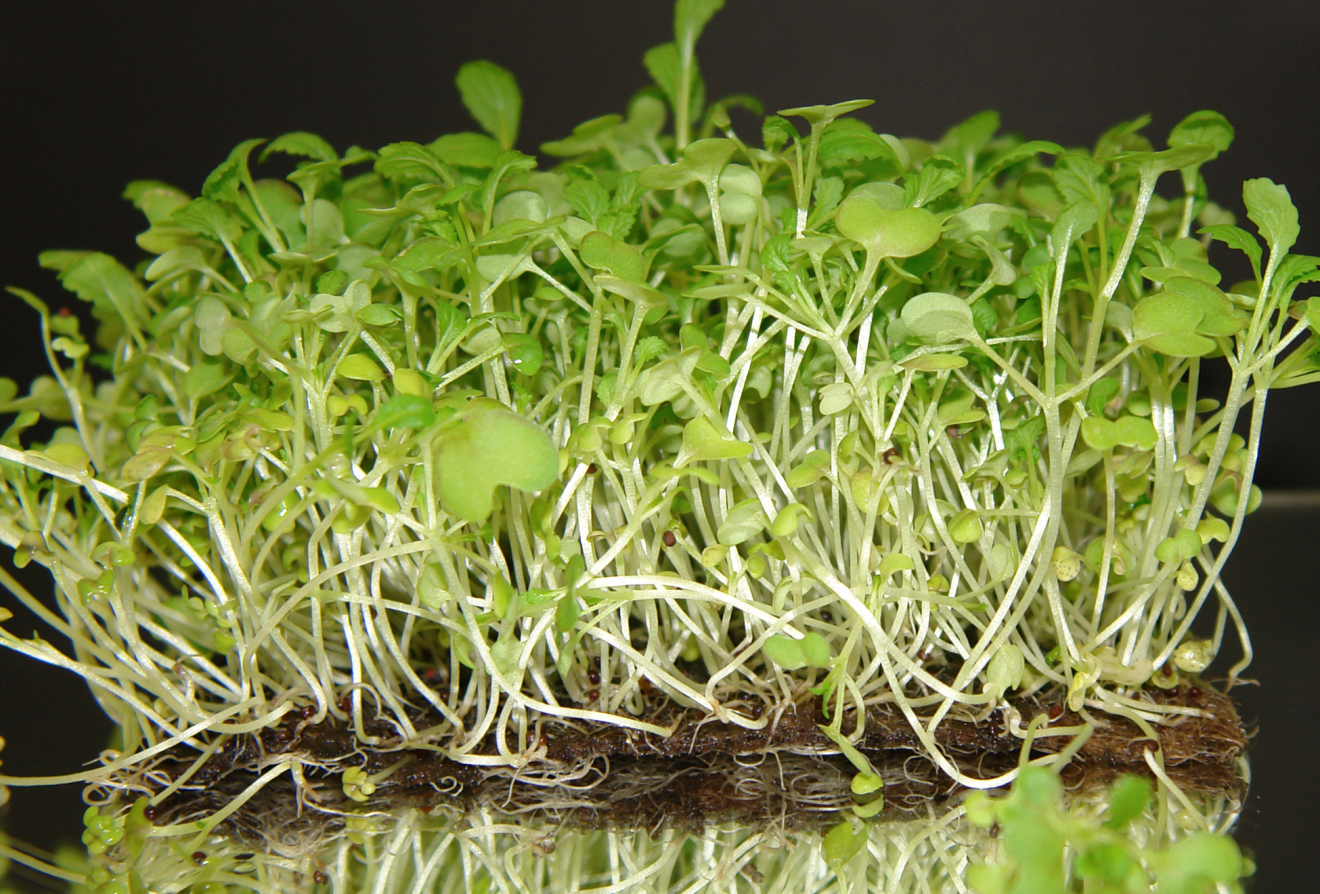 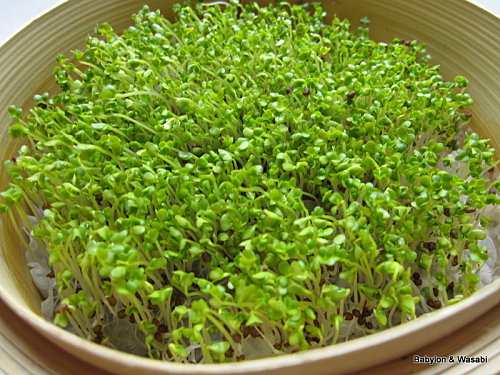 Pousses  de moutarde
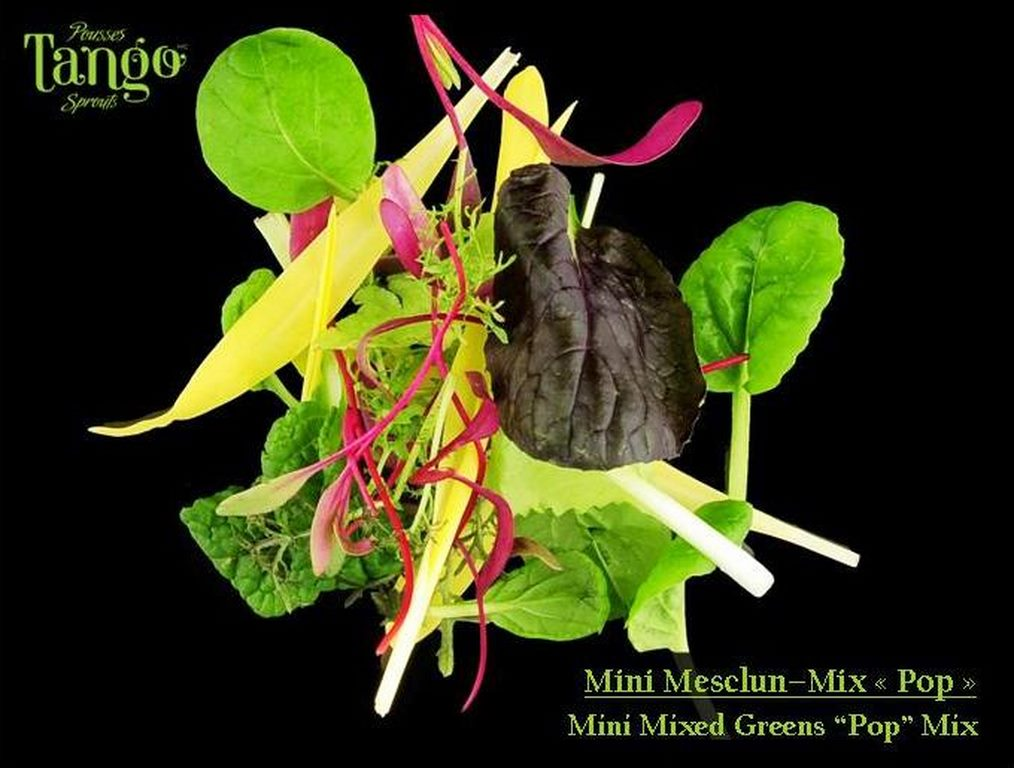 Mesclun
ou mélange
 de pousses
Conservation et stockage des pousses
Il faut conserver les graines au frigo dans un récipient fermé.
 

Ce sont des denrées fragiles et très périssables. Durée de stockage très courte.


Rincez-les tous les deux jours et ne pas les laissez tremper trop longtemps : 
     vous perdriez l'avantage d'avoir des graines fraîches riches en vitamines.


Eventuellement les blanchir


Ne pas les laisse trop longtemps au chaud, elles peuvent fermenter ou moisir.
Valeurs
 nutritives
Avec un apport naturel en vitamines, les graines germées subissent des transformations qui les rendent plus digestes.
Leur valeur vient avant tout de leur teneur en protéines et fibres alimentaires.
Une alimentation uniquement constituée de germes ne peut être suffisante, elle doit être complétée d'un apport soit de vitamines, soit d'autres types d'aliments, afin d'éviter des carences.
Utilisations
Salades 
 	Potages
 	Sur le pain 
 	Mets de riz, de légumes et les potées
 	Mets au fromage blanc
         Préparations chaudes (galettes, omelettes, etc.)
 	Mueslis, etc
Germination d’une graine
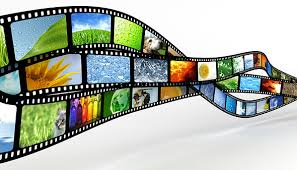